Movilidad Internacional 2018-2019
Vicedecanato de Movilidad y Relaciones Internacionales (Decanato)
Secretaría
Contacto: movifcom@us.es
@movifcom
mlsanchez@us.es 
fcom1@us.es
Los asuntos administrativos y económicos relacionados con la beca son responsabilidad del Centro de Relaciones Internacionales de la Universidad de Sevilla: http://www.internacional.us.es/ 

El Vicedecanato NO tiene información sobre:
Cuantías económicas
Seguros
Visados
Cobro de la beca

El Centro de RR.II. os podrá informar sobre todas estas diligencias burocráticas
Antes de la partida
¡¡¡Matricularte en la US en las fechas correspondientes!!! 
Deberás estar atento a las fechas de automatrícula

Realizar la prueba obligatoria OLS de evaluación de la competencia lingüística (solo Erasmus+)

Hacer proceso de inscripción en la universidad de destino (UD, en adelante): Recibirás un correo electrónico de la UD, indicando documentación y fecha de envío de la misma. Si quieres, también puedes contactar tú directamente con ellos. Si no cumples con los plazos y no remites la documentación solicitada, puedes quedarte sin plaza.

* El Vicedecanato de Movilidad no suele recibir esa comunicación. Es personal para cada titular de la beca. ¡¡Está atento a tu correo y revisa regularmente la bandeja de entrada y la de SPAM!!
Realizar tu acuerdo académico en el Vicedecanato de Movilidad y RRII de la FCom. 

Gestionar tu Tarjeta Sanitaria Europea.  Pincha aquí para +info Y seguro para contingencias no previstas en TSE + repatriación. Pincha aquí para +info sobre seguros

 Subir a la plataforma virtual copia del comprobante del transporte utilizado donde conste claramente el nombre del usuario y la fecha de viaje.
En el caso de estudiantes cuya movilidad lleve aparejada una ayuda económica, indicar cuenta bancaria (incluido el IBAN) a su nombre donde habrá de realizarse la transferencia de la ayuda concedida. 

Descargar el acuerdo de estudios y una vez firmado por las tres partes enviar a movifcom@us.es, fcom1@us.es y movilidad@us.es 

Descargar el contrato de subvención y una vez firmado enviar a  movilidad@us.es
El acuerdo académico
Créditos:
Para estancias de 1 cuatrimestre: 20 créditos
Para estancias de curso completo: 45 créditos.

(*) no se pueden cursar más de 90 créditos

(*) Si con tu estancia en la UD terminas tus estudios (TFG en UD):
Estancias de 3-6 meses: 15 créditos
Estancias de 9 meses: 30 créditos
Asignaturas
Asignaturas que no se pueden incluir:
Trabajo Fin de Grado / Practicum si la Universidad de destino NO oferta esta posibilidad.

Sólo se convalidan los cursos de idiomas por créditos optativos cursados en movilidad, hasta un máximo de 6 créditos.
Se pueden incluir en el acuerdo todo tipo de asignaturas (troncales, optativas, etc.) y de todos los cursos. 

Se pueden incluir asignaturas suspendidas en la US:
Haya una equivalencia con una asignatura en la UD
El coordinador Erasmus lo valide
Aplicación informática
NO es necesario remitir ningún correo a movifcom@us.es con las propuestas de acuerdos académicos, las solicitudes de modificación, etc.

TODO se gestiona a través de la aplicación informática accesible en vuestro SEVIUS.
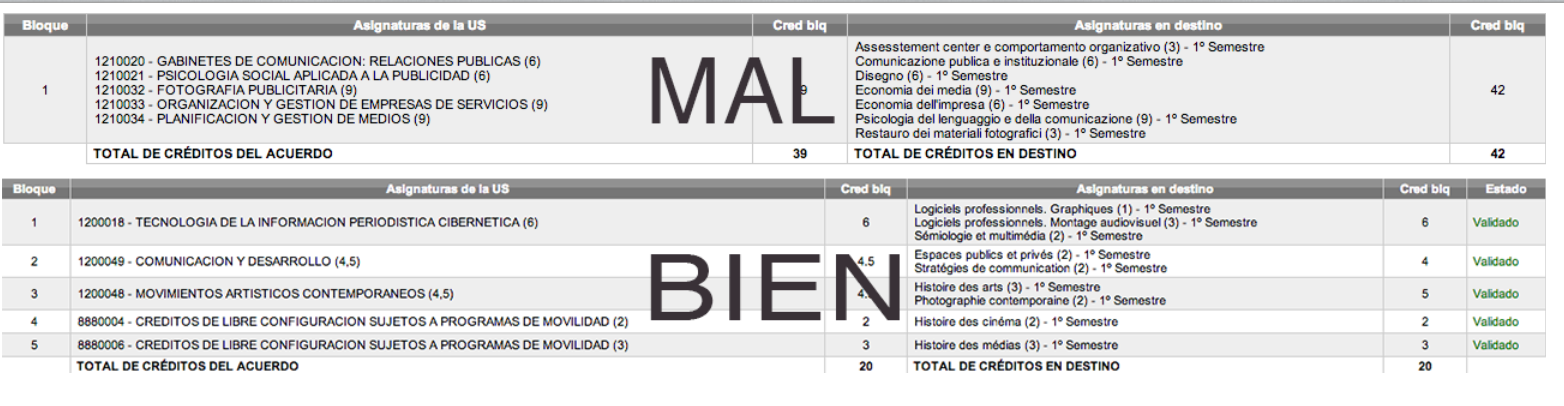 “Las equivalencias entre ambas se establecerán en función de las competencias asociadas a las mismas, atendiéndose especialmente el valor formativo conjunto de las actividades académicas desarrolladas y sin que sea necesariamente exigible la identidad de contenidos entre las materias y programas ni la plena equivalencia de créditos”.
RESOLUCIÓN DEL RECTOR DE LA UNIVERSIDAD DE SEVILLA DE FECHA 09 DE ABRIL DE 2013 RELATIVA AL CONTENIDO DE LOS ACUERDOS DE ESTUDIOS EN PROGRAMAS DE MOVILIDAD INTERNACIONAL.
Equidad en el nº de créditos y en los contenidos (flexibilidad)

	El número de créditos de las asignaturas es variable en función del país y de la universidad. 
	Hay que buscar  una medida justa.
	Todo acuerdo académico lo trabajaremos con el estudiante de manera individualizada en el Vicedecanato de Movilidad y RRII de la FCom.
IMPORTANTE
La mayoría de las Facultades en Europa modifican sus planes de estudio anualmente.

Algunas tendrán la información en la página web y otras os enviarán correos electrónicos.

De manera orientativa, tienes información en nuestra web.
Modificación de acuerdos de estudio
Es mejor no hacer modificaciones de los acuerdos académicos hasta que no estéis seguro de los cambios. 

	Las modificaciones se gestionarán a través de la aplicación informática (tenéis que solicitar la modificación) y validarse desde el Vicedecanato de Movilidad y Relaciones Internacionales de la FCOM. 

	Se pueden hacer una vez que el alumno esté en la UD y tenga toda la información sobre las asignaturas

	Tienes un 1 mes de plazo desde tu llegada para modificar el acuerdo académico

Debe estar firmado por las tres partes, si no, no es válido

No podéis olvidar mandar la modificación a movifcom@us.es, fcom1@us.es y movilidad@us.es
Modificación de acuerdos de estudio
Reducción de estancia
Solicitar al Centro de RRII de la US  Validar desde el Vicedecanato.
El periodo no disfrutado deberá devolverse.

Ampliación de estancia para el mismo curso académico
Solicitar documento de ampliación a RRII  Validar desde el Vicedecanato para que se os pueda modificar la aplicación informática (+ asignaturas)
Fechas: 30 de noviembre para 1 cuatrimestre; 15 de marzo para 2 cuatrimestre.
No implica generalmente mayor dotación académica.
A efectos académicos sólo se reconocerá el periodo lectivo (estancias de 10 meses).
No se puede ampliar si el periodo entra en otro curso académico.
Una vez en el destino
Dirígete a los servicios administrativos encargados de la recepción de alumnos extranjeros, junto con tu acreditación de becario Erasmus de la Universidad de Sevilla.

Firmar el certificado de llegada. Cuando vuelves tienes que traer también el certificado de estancia. 

Es posible que allí tengas que rellenar otros documentos distintos y hacer tu matrícula con las asignaturas de allí.

Debes remitirnos una copia de la certificación de la fecha de llegada

Modificar el acuerdo de estudios (si lo necesitas) durante el primer mes.

Respetar las normas y costumbres del país de acogida.
Qué hacer a la vuelta
Realizar la prueba obligatoria de evaluación de la competencia lingüística OLS dentro del mes siguiente a la finalización de su estancia
Presentar todos los documentos que pide el Centro Internacional 15 días después de tu llegada  Certificado de estancia + Informe del estudiante (te llegará a tu UVUS). Fecha tope: 30 de septiembre de 2019.
Presentar en Secretaría de la FCOM el acuerdo de estudios final para pedir el reconocimiento de créditos.
¿Cómo llegan las notas?
Generalmente las Universidades de destino envían las notas por correo electrónico, postal o por fax. No se aceptan notas reenviadas por alumnos. 

Algunos estudiantes traen sus propias notas en documentos oficiales de la Universidad de destino
El reconocimiento de las asignaturas que figuran en el acuerdo académico se llevará a cabo siempre que el estudiante se encuentre matriculado y acredite las calificaciones obtenidas en la universidad de destino, mediante un documento oficial expedido por dicha Universidad. 

El nombre de las asignaturas que constan en el acuerdo de estudios debe ser idéntico a la denominación que aparece en el documento de calificaciones. Si no, no se convalida. 
	

El reconocimiento  de realiza según la tabla de equivalencias de notas de la USE.
Muchas gracias ;-)
movifcom@us.es
@movifcom 
mlsanchez@us.es 
fcom1@us.es